PENGANTAR  HUKUM INDONESIA
DR. Mispansyah.S.H.,M.H.
Dosen Fakultas Hukum Unlam Bjm
Kelas F : Senin (08.00-10.30) : Ruang Aula 
Kelas B : Senin (10.40-13.10) : Ruang Aula
Kelas D : Rabu (10.40-13.10) : Ruang Aula
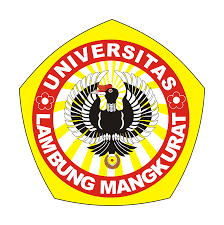 Lulus Fakultas Hukum Unlam thn 2000
Diterima sebagai Dosen FH Unlam 2001
Lulus Magister Ilmu Hukum PMIH UNLAM Tahun 2007
Lulus Doktor Ilmu Hukum Unversitas Hasanuddin 2016
Sekretaris Bagian Hukum Pidana FH Unlam 2009-2012
Ketua Bagian Hukum Pidana Tahun 2017- Sekarang
Mata kuliah yang diasuh di Prog S1:
Pengantar Hukum Indonesia 
Etika Profesi Hukum
Tindak Pidana Tertentu Dalam KUHP/Tindak Pidana Umum
Hukum Pidana
Hukum Pidana Lanjut 
Dasar penghapus penuntutan , menjalani pidana, penghapus pidana, peringan dan pemberat pidana (DP6)
Tindak Pidana Khusus  / TINDAK PIDANA KORUPSI
Kriminologi dan Viktimologi
Mata Kuliah diasuh di S2
Teori Hukum, Kebijakan Kriminal, Politik Hukum Pidana, Tindak Pidana Korupsi
Isteri: Dr.Hj.Nurunnisa, S.H.,MH.
Anak: 1 Muhammad Raisa Hanif
6/27/2019
2
PEngantar hukum INDONESIA
KONTRAK PERKULIAHAN
DOSEN
RPS
REFERENSI
MATERI
SISTEM NILAI
RPS
Rancangan perkuliahan (RPS)
Penjelasan RPS, KK dan Silabus
Karakteristik Pengantar Hukum Indonesia
Sistem dan Sejarah Hukum Indonesia
Sumber dan Lapangan Hukum (Hukum Pokok dan Sektoral)
Pengantar Hukum Perdata
Pengantar Hukum Dagang, Hukum Bisnis, dan Hukum Ekonomi
Pengantar Hukum Adat 
Pengantar Hukum Pidana
Hukum Tata Negara
Hukum Administrasi
Hukum Islam
Hukum Internasional Publik
Sejarah dan Kelembagaan Kekuasaan Kehakiman dan Peradilan
Pengantar Hukum Acara
Pengantar Hukum Agraria
POKOK PEMBAHASAN
Setelah mengikuti mata kuliah Pengantar Hukum Indonesia (PHI) selama 1 (satu) semester, mahasiswa mampu menguasai dengan baik, utuh, lengkap, sistematis dasar-dasar dan pengembangan sistem hukum Indonesia
CPMK
Referensi  PHI
Umar Said Sugiarto, 2016. Pengantar Hukum Indonesia. Sinar Grafika: Jakarta 
Dr. H.Ishaq, S..H.,M.Hum, 2017, Pengantar Hukum Indonesia (PHI), Rajawali Pers: Jakarta
Referensi Bidang hukum pidana

Moeljatno, 2002, Asas-Asas Hukum Pidana, Rineka Cipta, Jakarta
Drs. P.A.F Lamintang. 1990.Dasar-Dasar Hukum Pidana Indonesia. Sinar Baru: Bandung
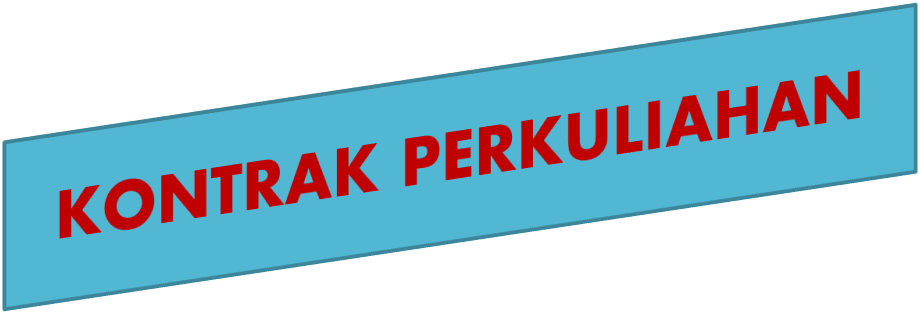 MENGISI PRESENSI KEHADIRAN DI SIMARI, FORM GOOGLE 
HADIR KULIAH SELAMA MASA COVID19 DI RUANG KULIAH DARING (SIMARI ULM/ZOOM/MEETGOOGLE/ SISTEM ONLINE LAINNYA
BERPAKAIAN RAPI DAN SOPAN SESUAI KESOPANAN KETIMURAN, TDK PAKAIAN SANTAI (KAOS OBLONG)
KALAU DENGAN VIRTUAL MEMBUKA VIDEO 
TOLERANSI KETERLAMBATAN KEHADIRAN 15 MENIT, SETELAH ITU TDK DIPERKENANKAN MASUK RUANG KULIAH BAIK OFF LINE MAUPUN ONLINE (KECUALI ADA ALASAN YG DIBENARKAN)
Penilaian